The Road to TransitionWhat 2023 and the Future Holds for the Natural Resources Industry
March 23, 2023
With You Today
Clark sackschewsky
Natural Resources National Practice Leader and Tax Principal, BDO USA

713-548-0899
csackschewsky@bdo.com
What 2023 and the Future Holds for the Natural Resources Industry
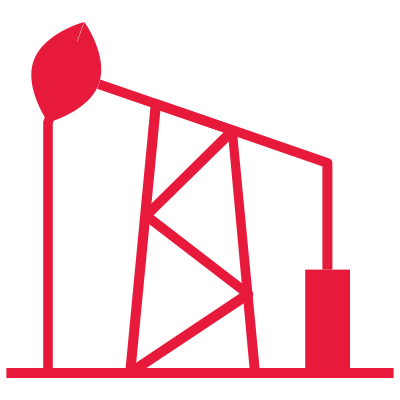 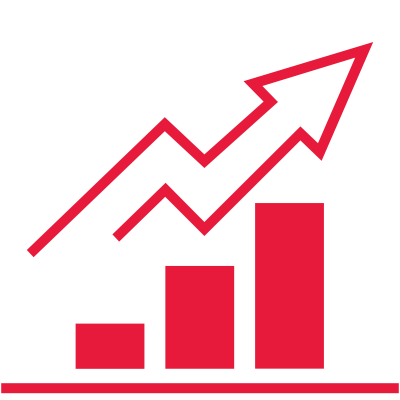 Agendafor Today
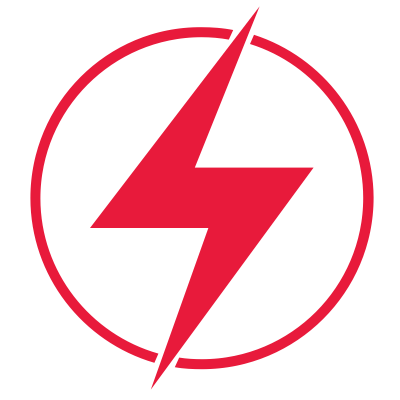 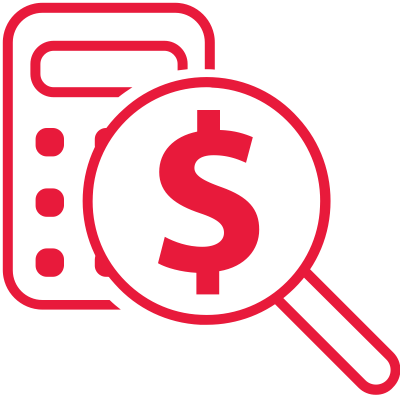 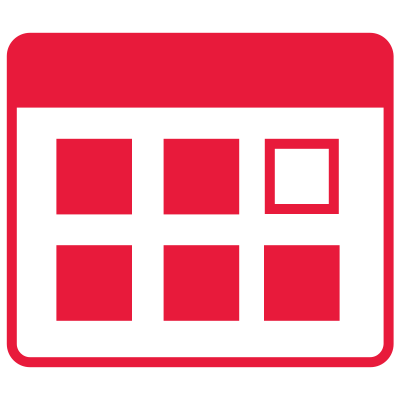 What 2023 and the Future Holds for the Natural Resources Industry
Historical Overview of Energy in the U.S.
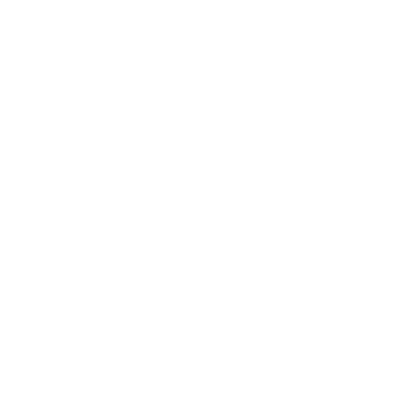 What 2023 and the Future Holds for the Natural Resources Industry
HISTORICAL ENERGY PRODUCTION IN THE U.S.U.S. Energy Production by Source
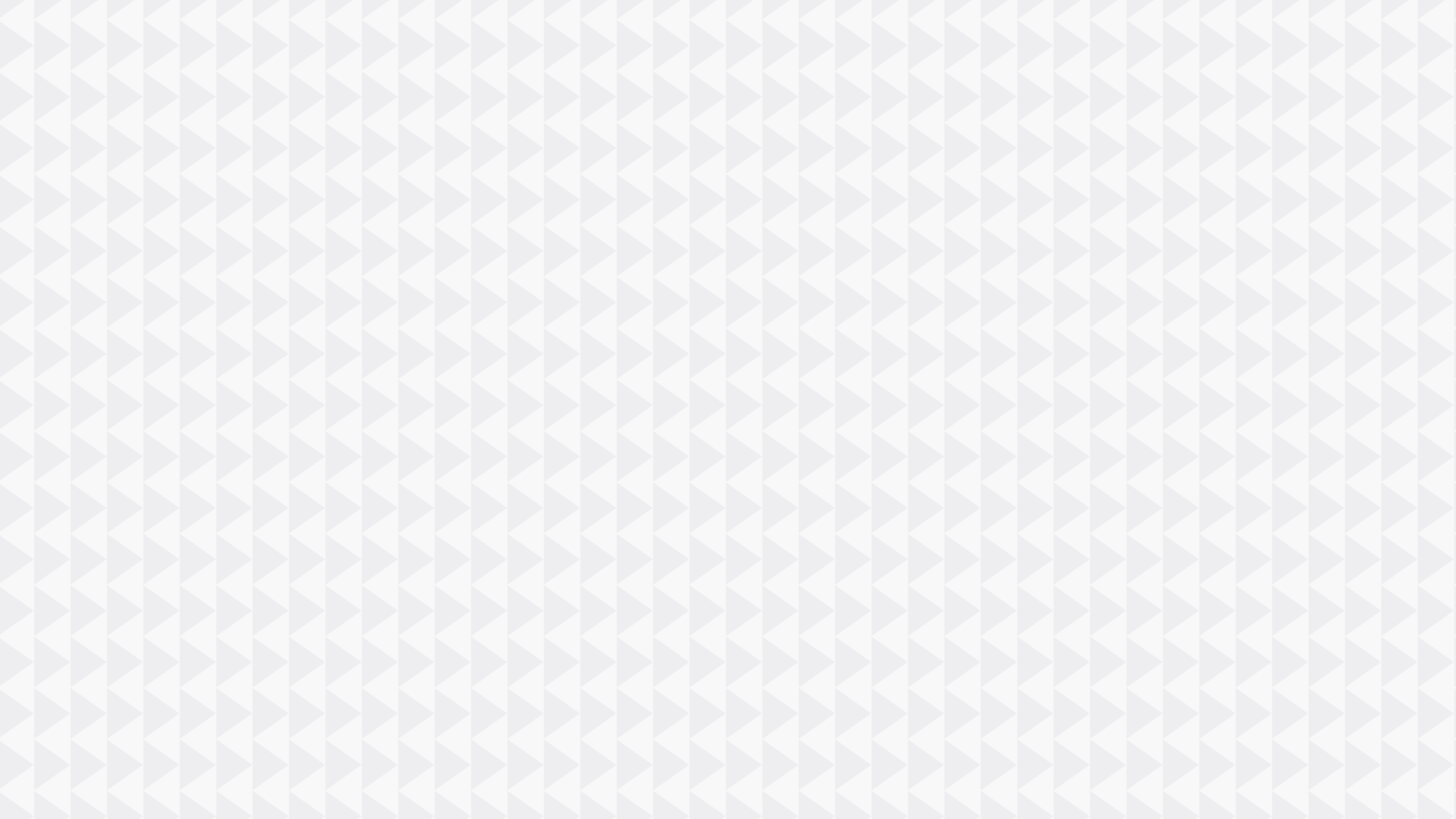 Source: U.S. Energy Information Administration
What 2023 and the Future Holds for the Natural Resources Industry
HISTORICAL ENERGY PRODUCTION IN THE U.S.U.S. Energy Consumption by Source
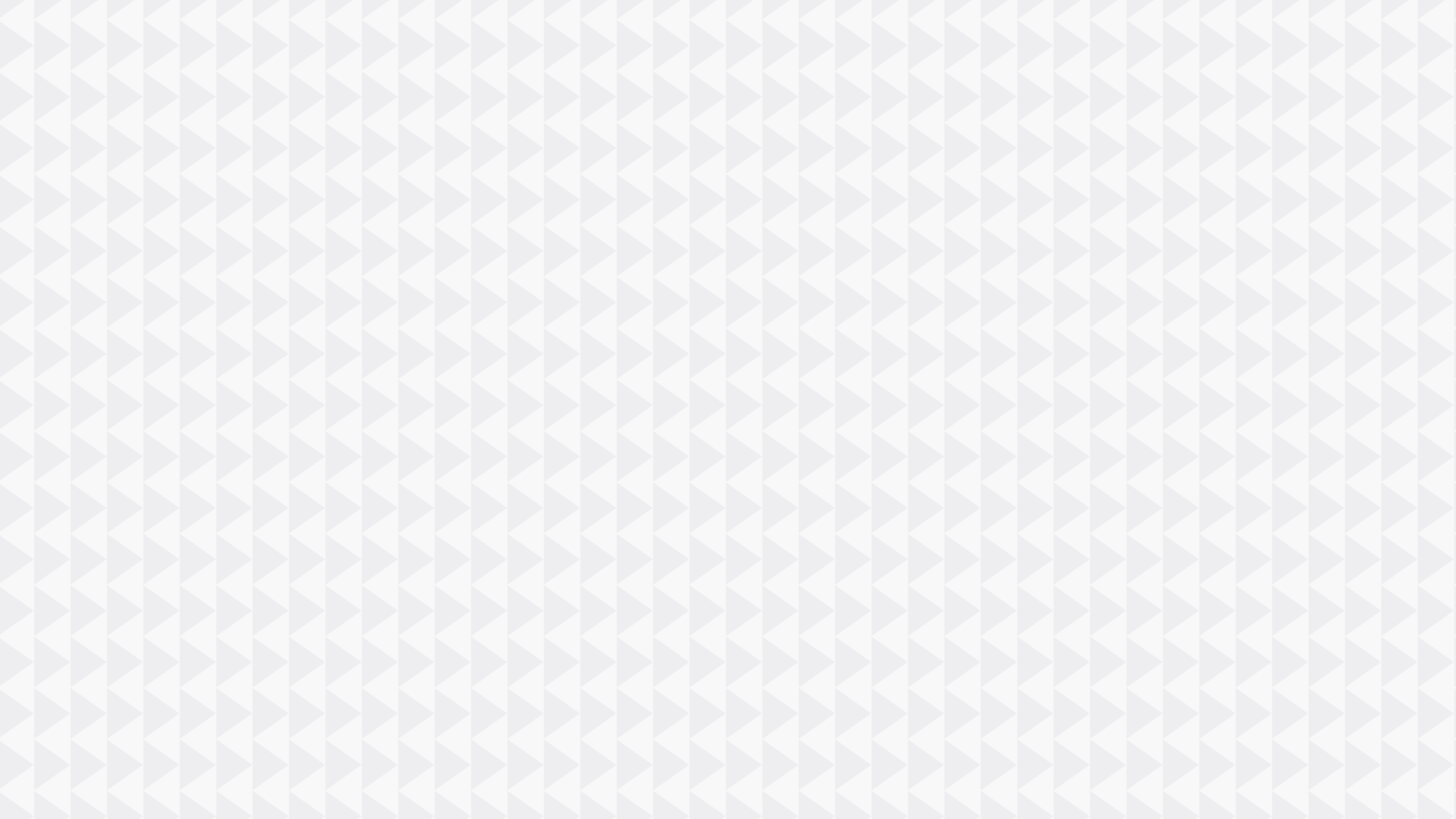 Source: U.S. Energy Information Administration
What 2023 and the Future Holds for the Natural Resources Industry
Methodology
The 2023 BDO Energy CFO Outlook Survey polled 100 energy CFOs in oil & gas and renewables with revenues ranging from $250 million to over $3 billion in October 2022. The survey was conducted by Rabin Research Company, an independent marketing research firm, using Op4G’s panel of executives.
What 2023 and the Future Holds for the Natural Resources Industry
The State of Natural Resources
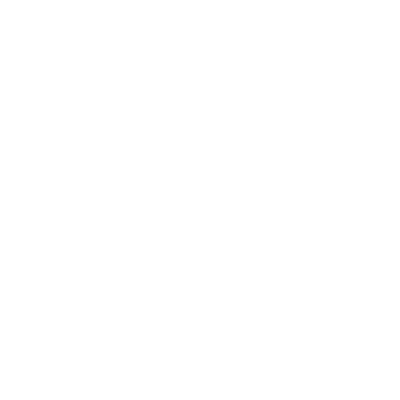 What 2023 and the Future Holds for the Natural Resources Industry
Profitability & Revenue
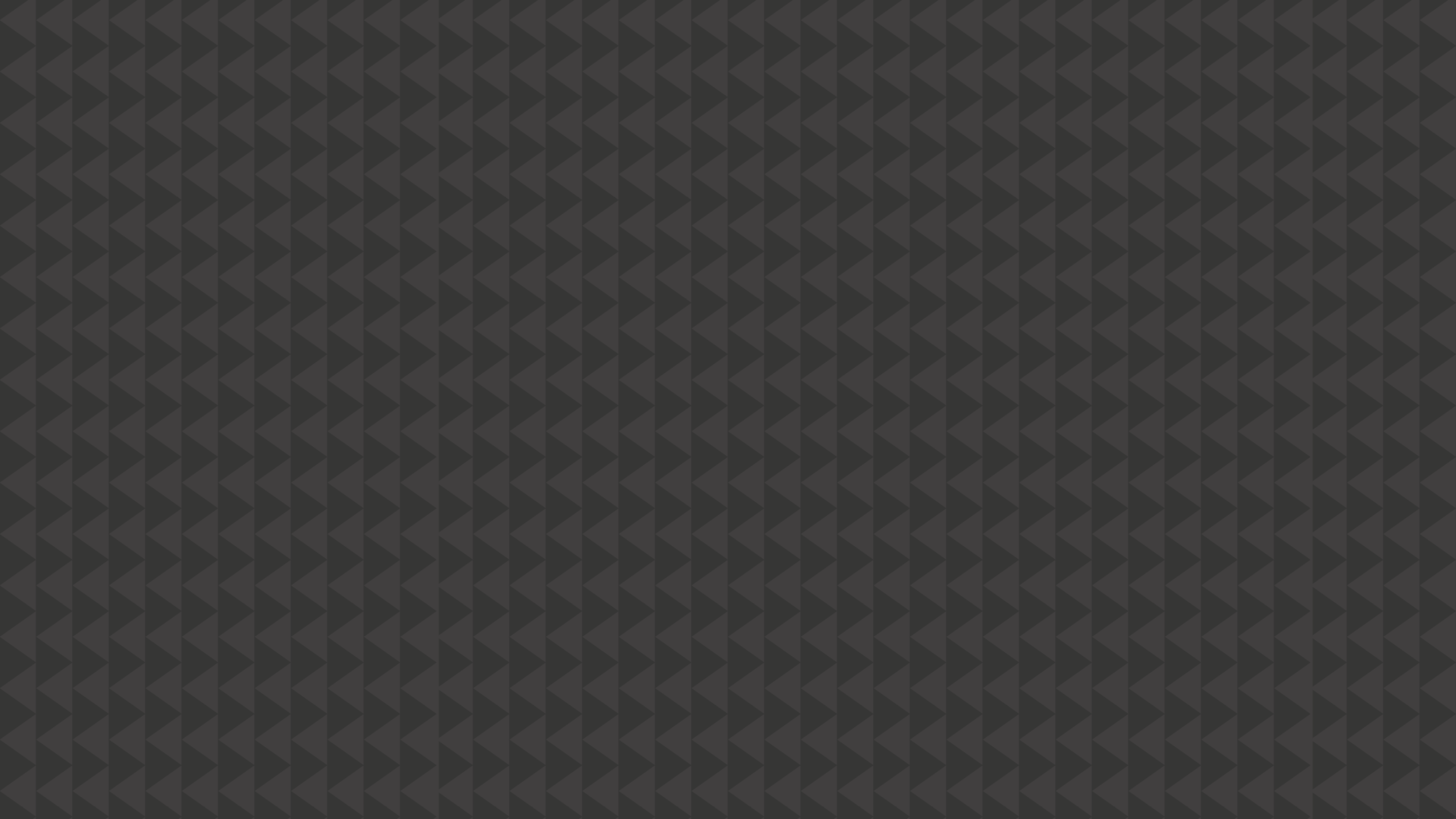 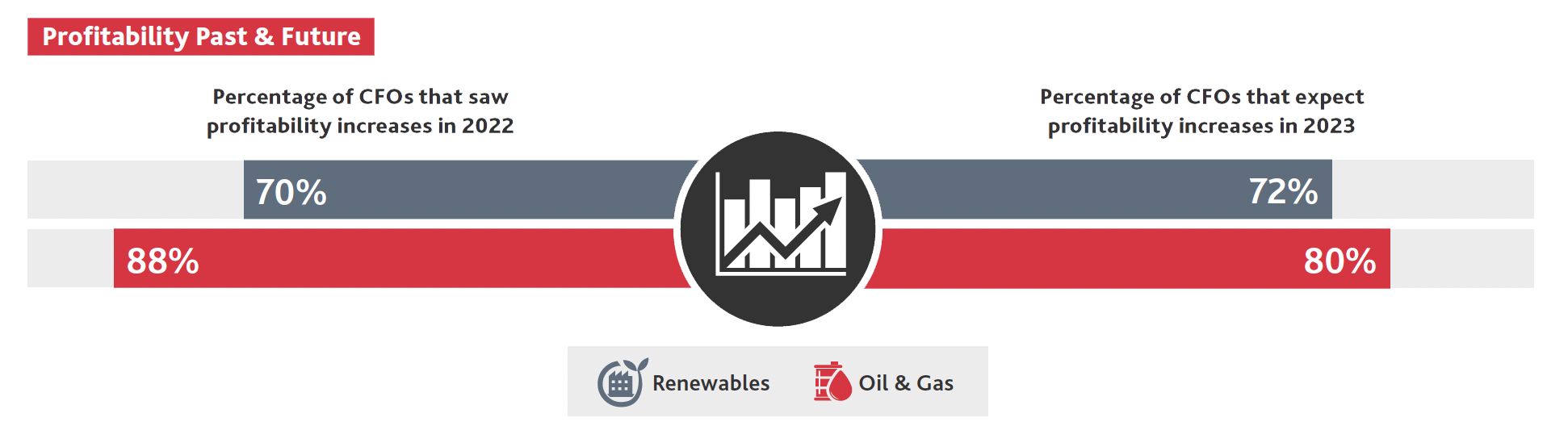 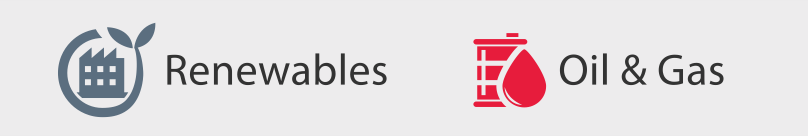 What 2023 and the Future Holds for the Natural Resources Industry
Increasing Investment
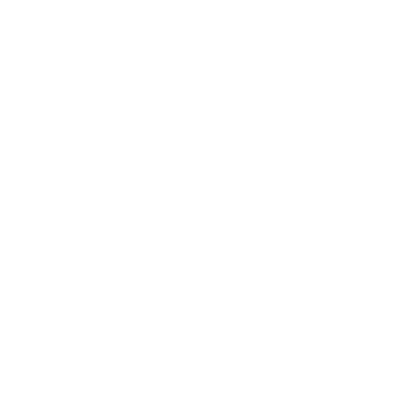 The Future is Looking Bright for Energy
What 2023 and the Future Holds for the Natural Resources Industry
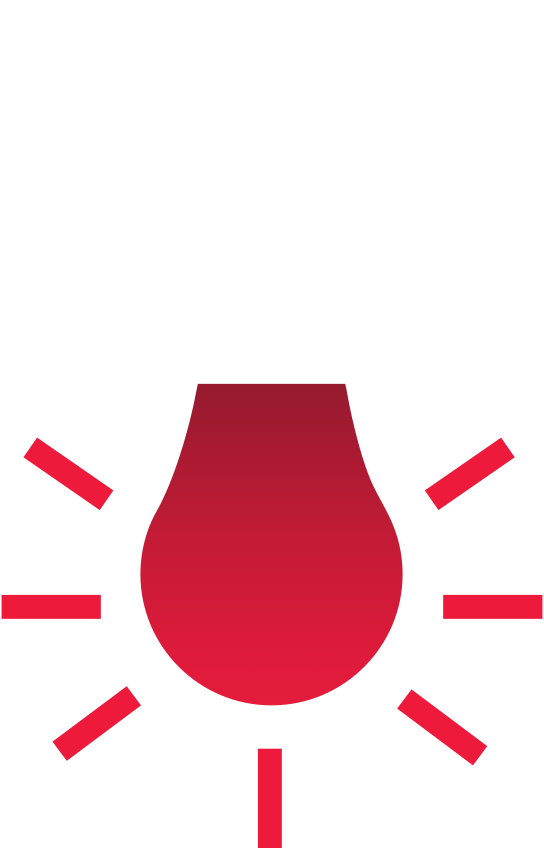 Investment Opportunities Abound
Availability of Borrowing Opportunities
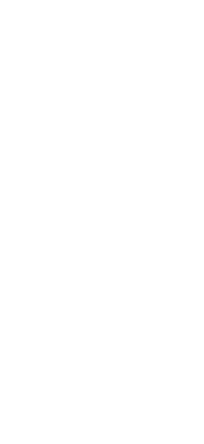 Percentage of CFOs that expect to see borrowing opportunities increase
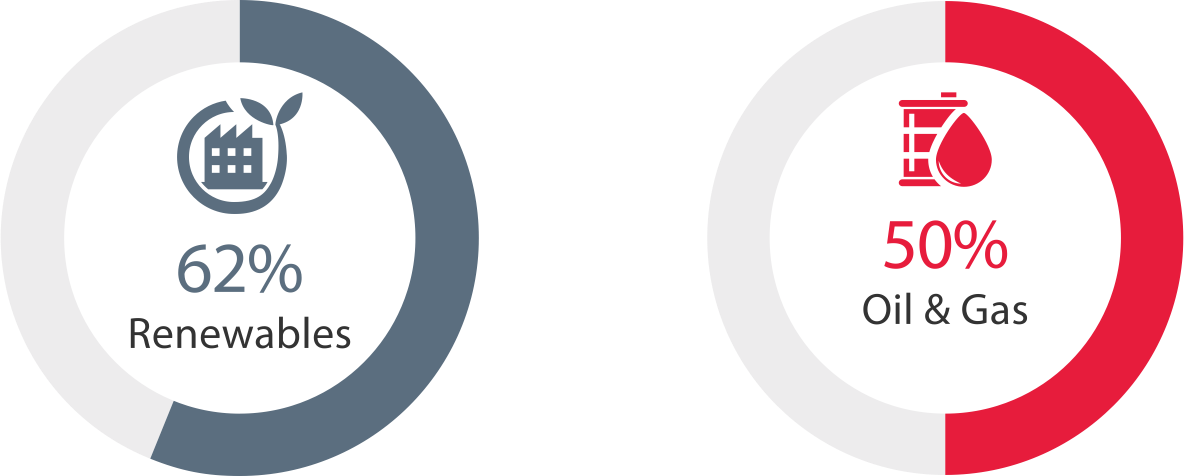 Keys for attracting capital in 2023
Strategic capital deployment
Continued operational success
What 2023 and the Future Holds for the Natural Resources Industry
[Speaker Notes: Why are energy CFOs so optimistic? 
Increased optimism in the energy sector, due to practicing financial discipline over the past two years
New credits and incentives available in the Inflation Reduction Act (IRA)]
Anticipated Borrowing Challenges
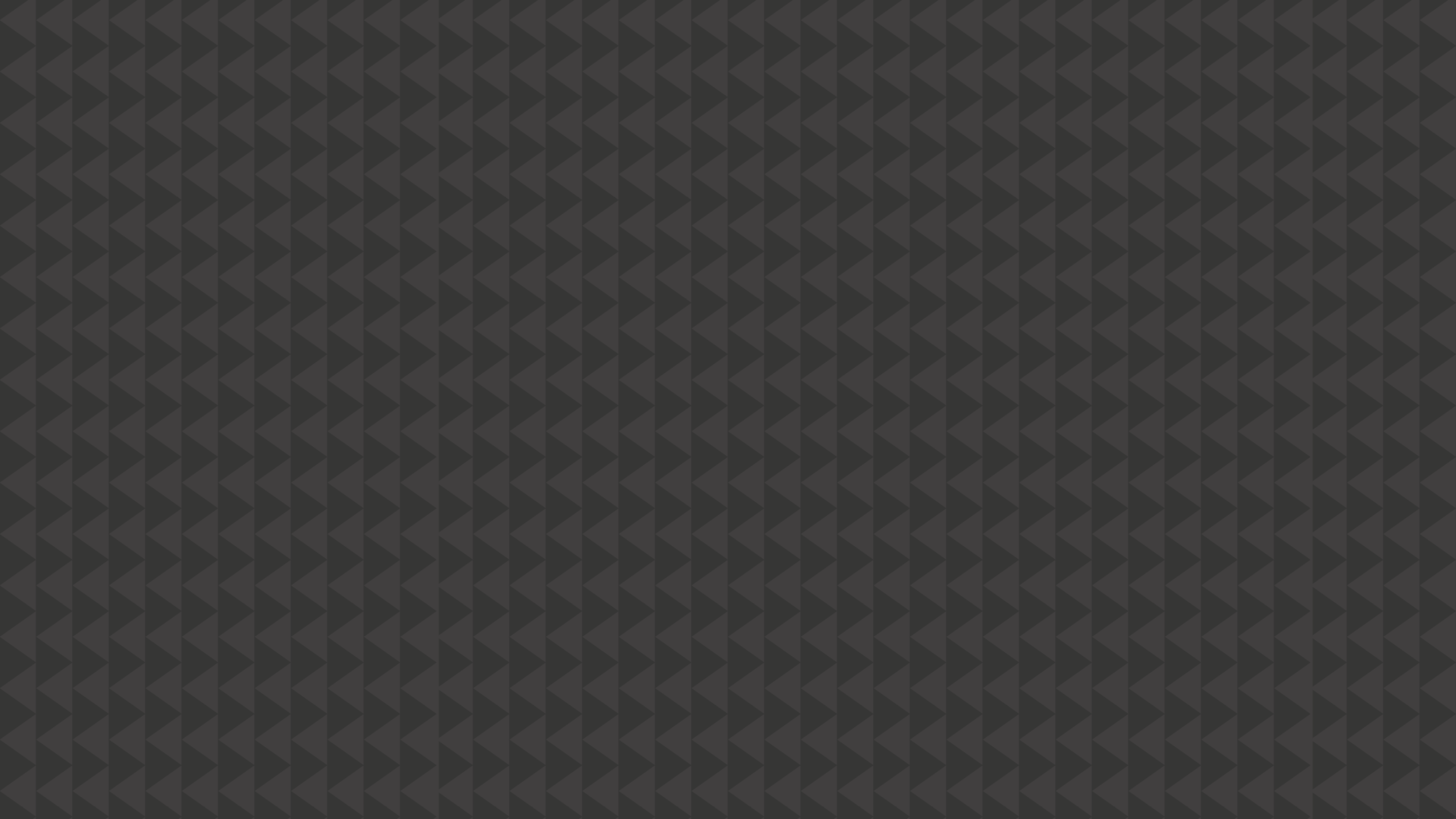 REDUCTION IN BORROWING OPTIONS
36% of oil & gas and 30% of renewables CFOs are concerned they won’t have as many options to access capital in 2023.
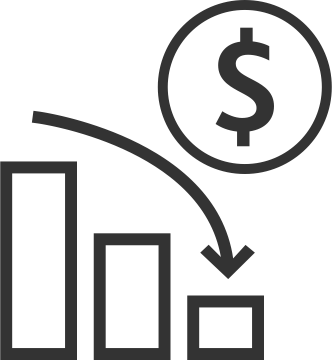 36%
of renewables CFOs report their top borrowing challenge in 2023 is rising costs
FULLY DRAWN ON CREDIT FACILITIES
Energy CFOs may need to seek alternative options to access capital when traditional borrowing is no longer possible.
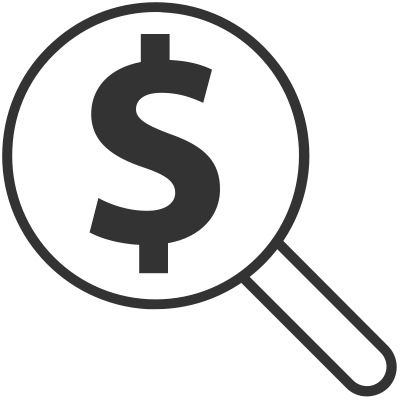 What 2023 and the Future Holds for the Natural Resources Industry
Investment Plans in an Economic DownturnENERGY CFOS WILL CONTINUE SPENDING
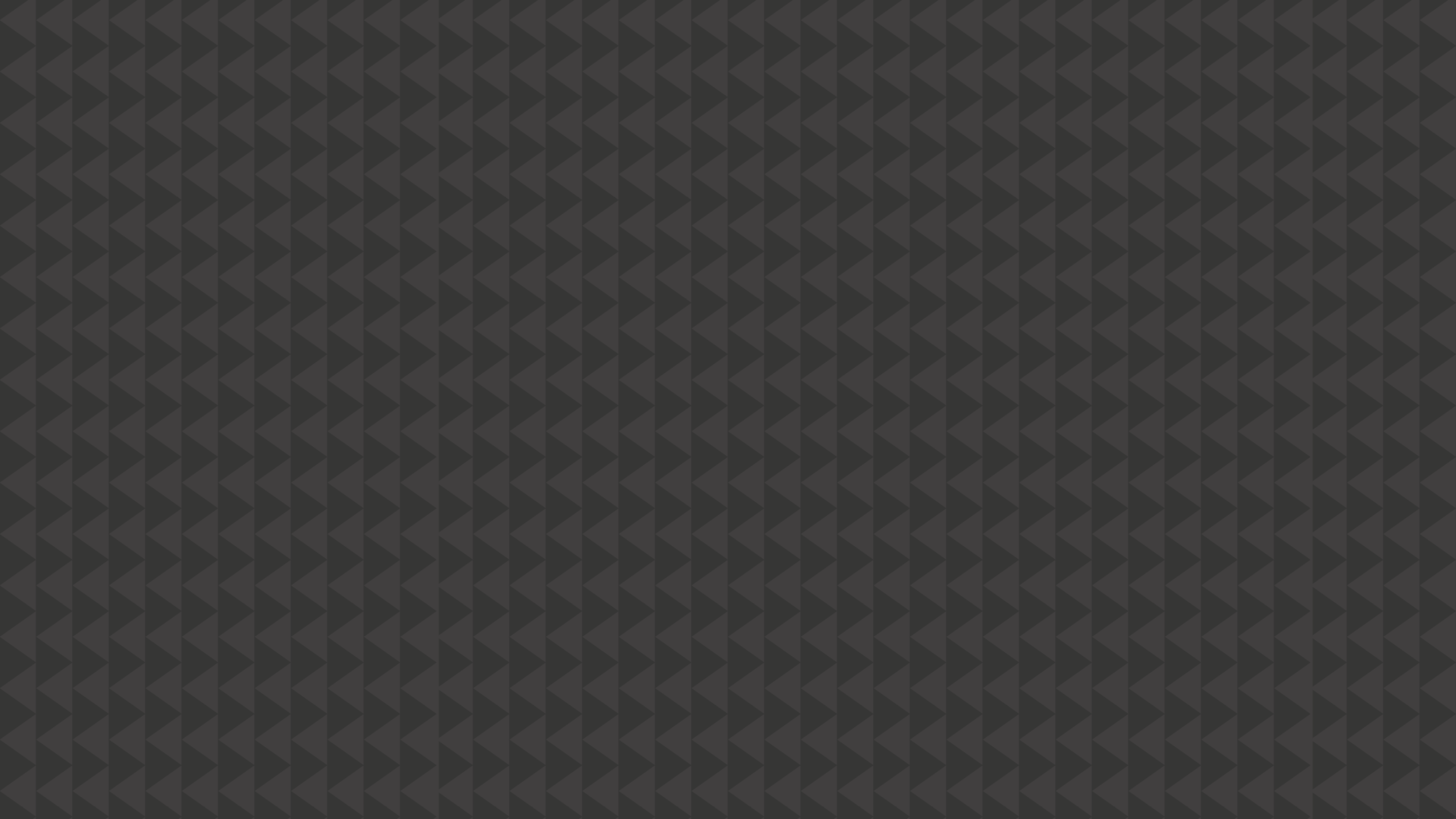 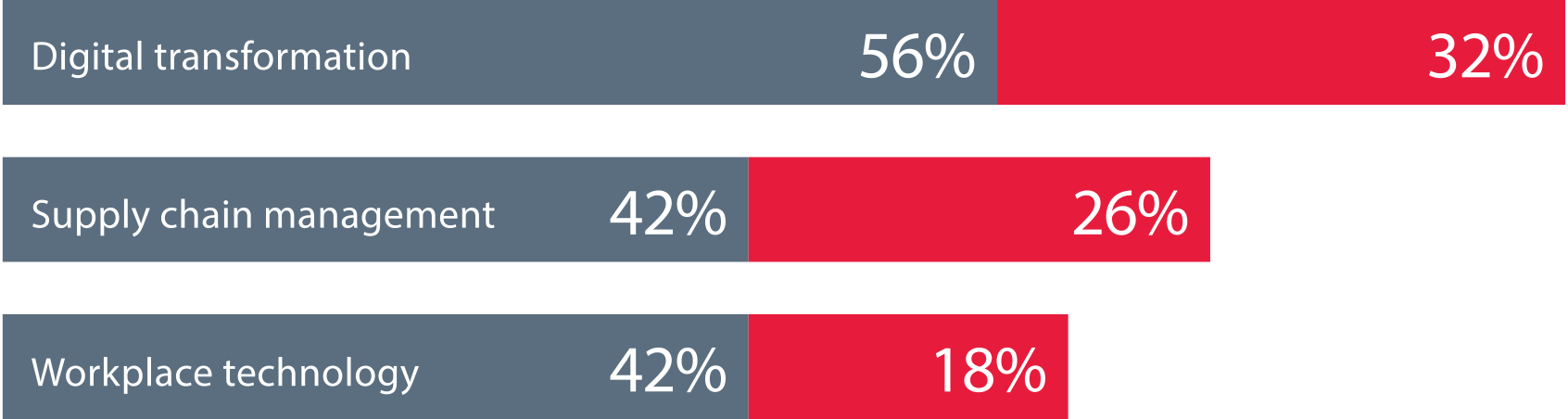 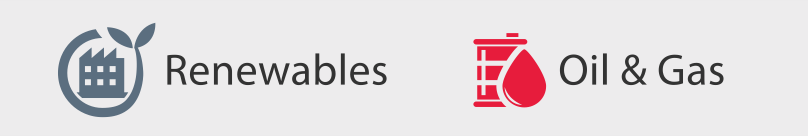 What 2023 and the Future Holds for the Natural Resources Industry
[Speaker Notes: Although we may avoid a recession, energy companies are cautiously optimistic about continuing to spend if the economy worsens.]
Energy Markets
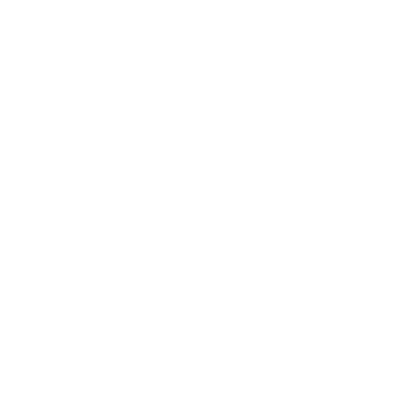 Financial Risk Landscape & Outlook
What 2023 and the Future Holds for the Natural Resources Industry
Stock Market PerformanceS&P 500 ENERGY (SECTOR)
Source: S&P Dow Jones Indices LLC
What 2023 and the Future Holds for the Natural Resources Industry
The Risk LandscapeCFOS TOP SIGNIFICANT BUSINESS RISKS COMPARED TO 2022
2023
2022
56%
20%
Natural Disasters
Supply Chain Disruption
25%
51%
Economic Volatility
24%
46%
What 2023 and the Future Holds for the Natural Resources Industry
[Speaker Notes: With strong financial performance last year and anticipated continued revenue and profitability growth this year – CFOs seem to feel risks are less risky
While the data may indicate that organizations have taken steps to avert potential risks already – those that haven’t, should perform or revisit their risk assessments and determine any necessary steps to mitigate potential issues.
The rare mineral shortage is one example of an opportunity for energy companies to take preparedness steps. 
While these critical resources are in high demand and short supply for everything from wind turbines, to solar panels, batteries and more, a proactive approach to supply chain management can help address potential issues.]
Energy Companies Are Past the Recovery Phase
Both oil & gas and renewables CFO reported strong revenue and profitability growth over the past 12 months
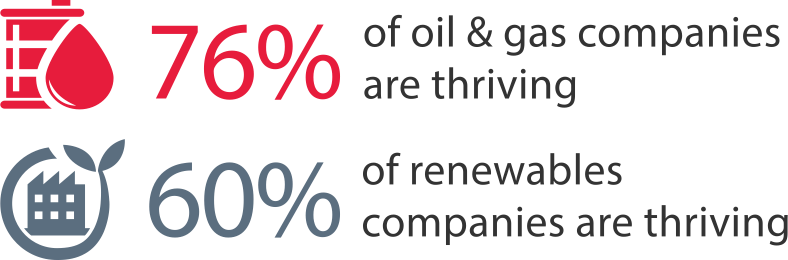 76%
of oil & gas companies are thriving
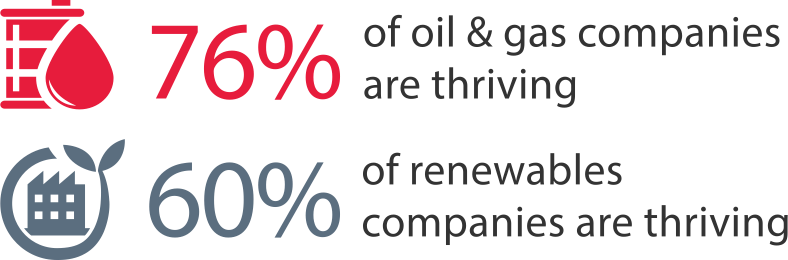 60%
of renewablescompanies are thriving
What 2023 and the Future Holds for the Natural Resources Industry
[Speaker Notes: Energy companies performed relatively well last year – 68% of energy companies are thriving. Thriving companies are those that experienced both revenue and profitability growth over the past 12 months.]
Evolving Tax Regulations
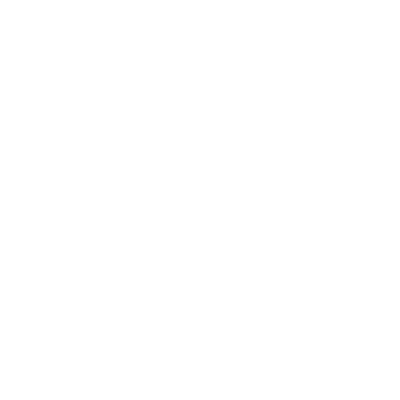 Financial Risk Landscape & Outlook
What 2023 and the Future Holds for the Natural Resources Industry
IRA OpportunitiesCFOS SHARE INFLATION REDUCTION ACT PLANS FOR THE NEXT 12 MONTHS
Just 



of CFOs are concerned about the top tax implications of strategic business decisions
Assessing total tax liability
27%
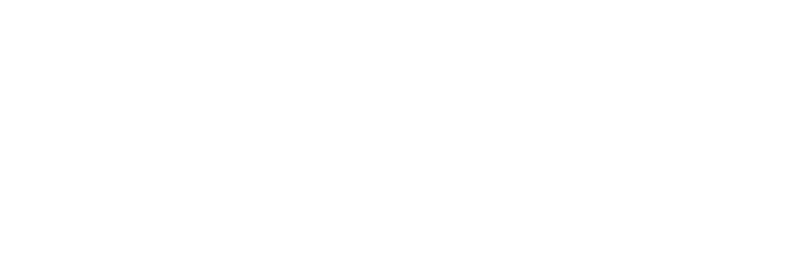 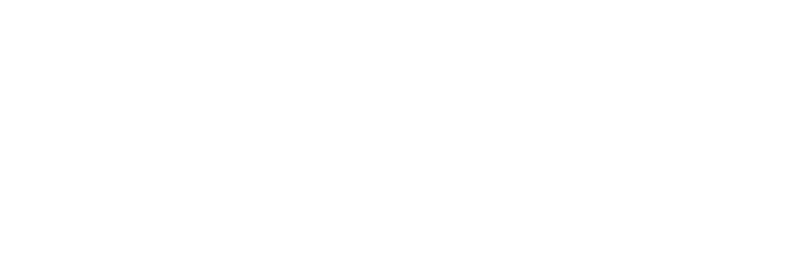 Revisiting decarbonization plans
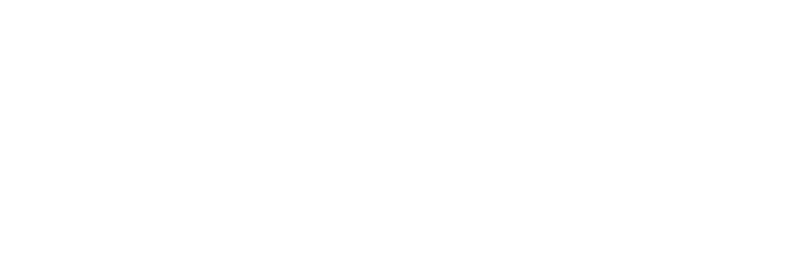 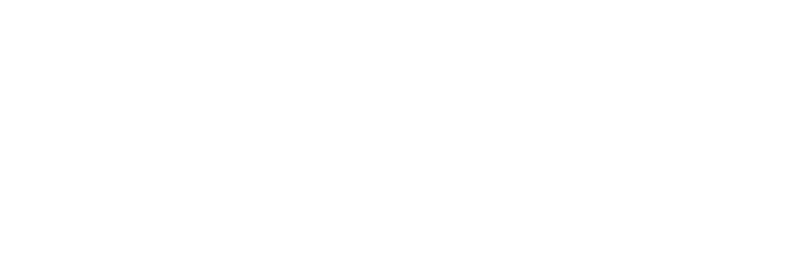 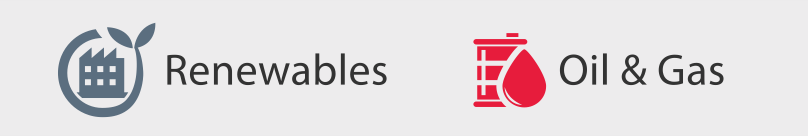 What 2023 and the Future Holds for the Natural Resources Industry
[Speaker Notes: Businesses may be missing the opportunity to align tax planning with strategic business decisions
This can mitigate risk, lead to tax efficiencies and uncover opportunities to optimize tax planning
Increasing tax transparency is also critical as regulations become more stringent -- and stakeholder interest increases]
Top Barriers to IRA Credits
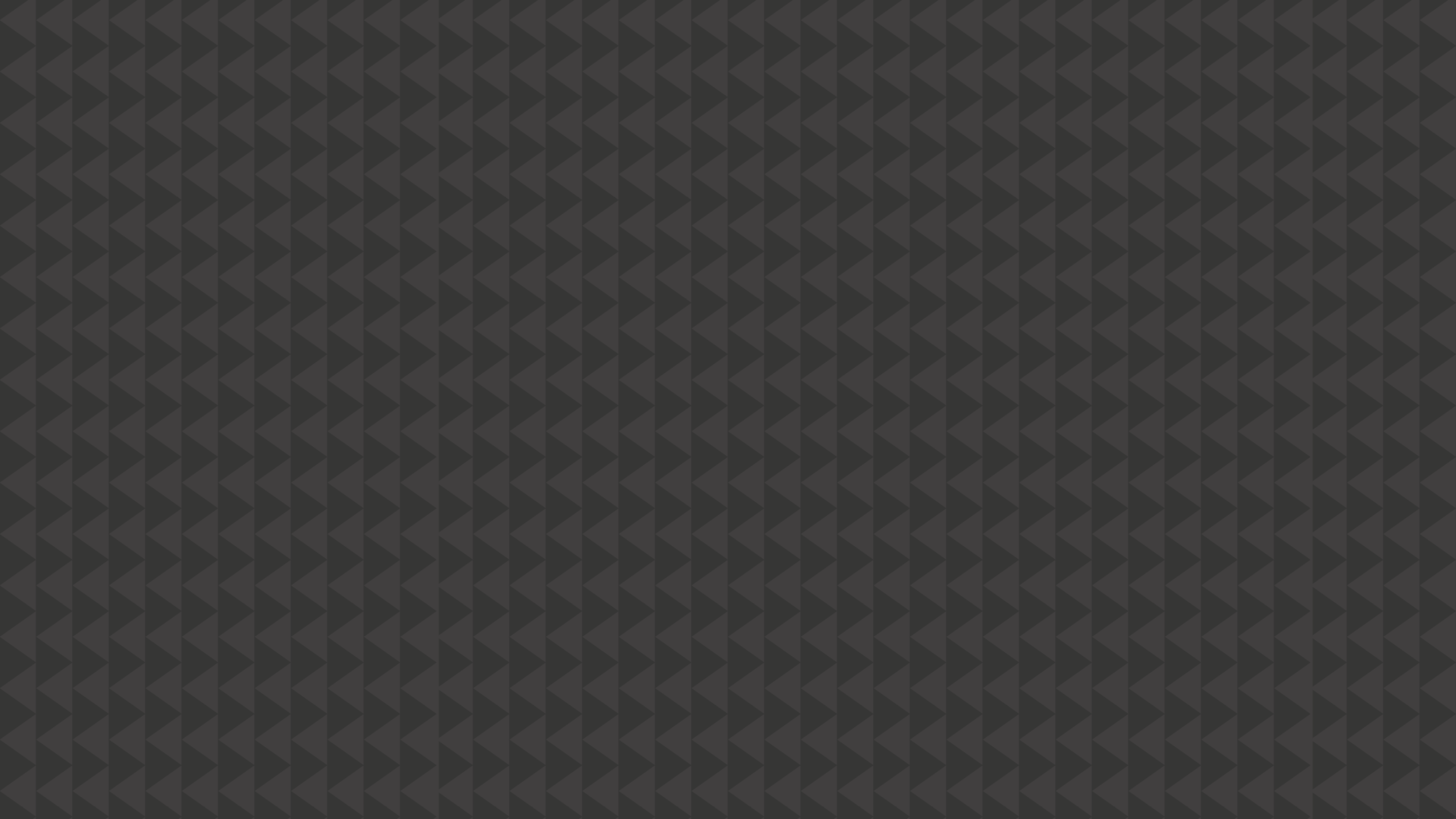 43%
37%
17%
Understanding the direct pay credit transfer system
Understanding how credits will impact TTL
Incorporating new credits and incentives into planning
What 2023 and the Future Holds for the Natural Resources Industry
[Speaker Notes: We expect 2023 to still have challenges, especially H1
Key concerns: high interest rates, high inflation, high inventory levels
Retailers’ main goals should be cost optimization – not cost cutting – and improving sell through
We expect consumer spending is going to be hard to predict 
What does the landscape look like?
Record numbers of customers using buy now, pay later methods. 2023 will be the “pay later” portion and consumers are entering the year with high credit card debt. 
High levels of consumer debt may further curb spending and impact retail sales. 
High interest rates making it difficult for retailers – especially distressed retailers – to take on new debts that may need to either grow or stay afloat]
What’s Next for Energy
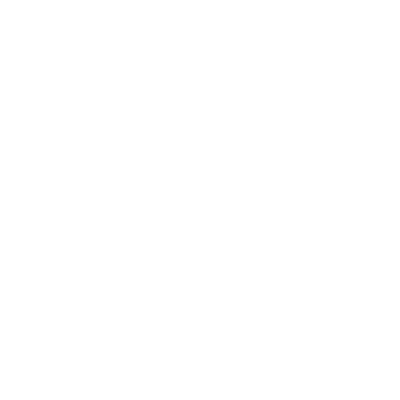 2023 and Beyond
What 2023 and the Future Holds for the Natural Resources Industry
Historical U.S. WTI Oil Prices
Source: U.S. Energy Information Administration
What 2023 and the Future Holds for the Natural Resources Industry
[Speaker Notes: April 20, 2020 – negative oil price
July 14, 2008 - $145.00
December 19, 2008 - $33.87]
Historical U.S. Natural Gas Pricing
Source: U.S. Energy Information Administration
What 2023 and the Future Holds for the Natural Resources Industry
Historical U.S. Electricity Pricing (per KWH)
Source: U.S. Bureau of Labor Statistics
What 2023 and the Future Holds for the Natural Resources Industry
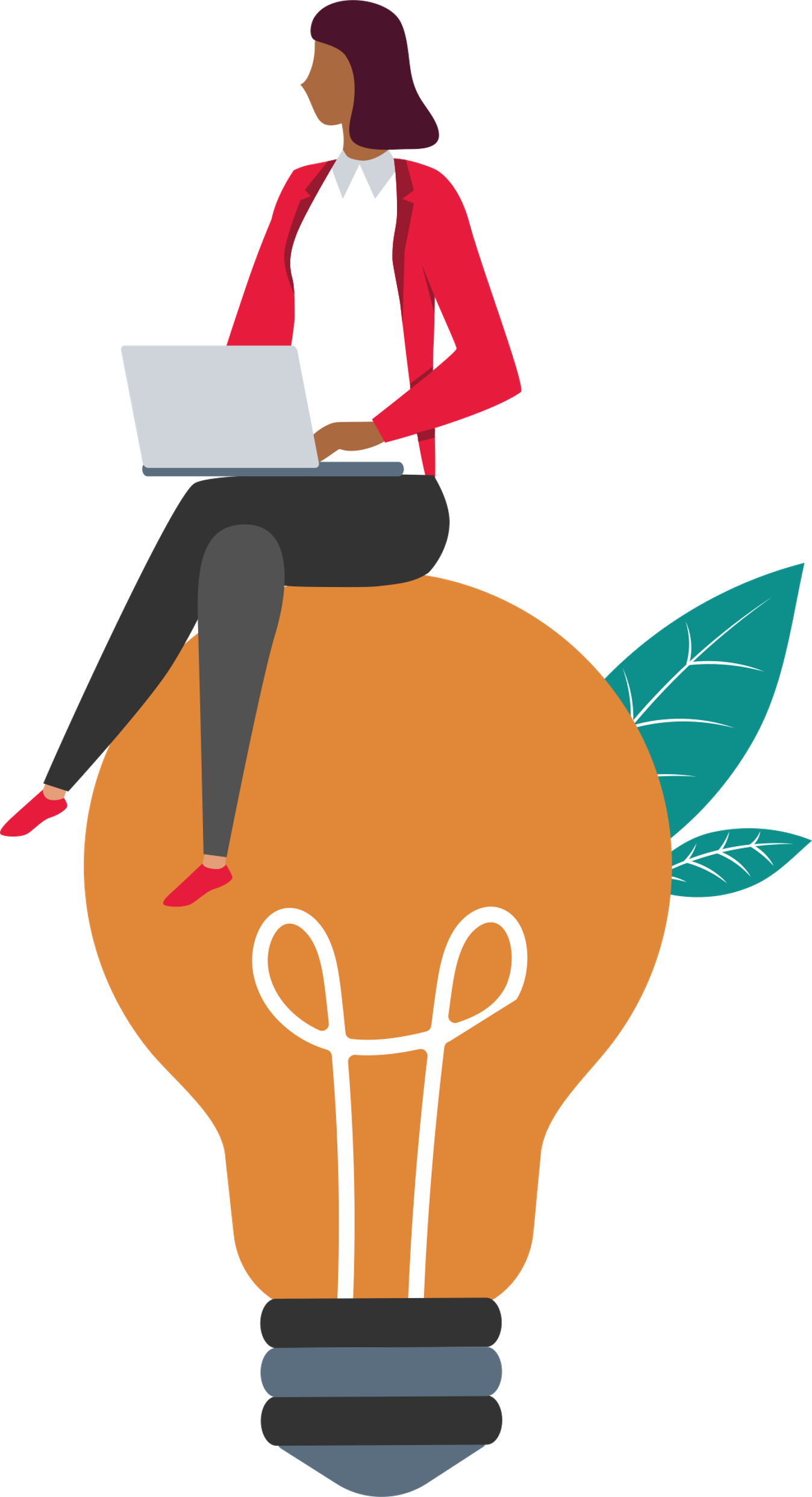 Navigating the Future
FOCUS ON BUILDING RESILIENCE
Energy companies that embed tax into business strategy, reprioritize investments and develop a mature ESG program, can help shape the future of energy and fuel continued success for their business.
GET AHEAD OF GUIDANCE
Don’t wait for the final guidance from the Department of Commerce about the IRA or from the SEC and other federal regulators on ESG changes. Companies that plan ahead are in a better position to pivot if the guidance is slightly different than anticipated, rather than starting from scratch.
USE CHANGES AS COMPETITIVE ADVANTAGE
New credits and incentives can be used for new investments including digital transformation, capital projects, strengthening your workforce and more.
What 2023 and the Future Holds for the Natural Resources Industry
2023 BDO ENERGY CFO OUTLOOK SURVEY
See how energy compares to other industries:
2023 BDO Middle Market CFO Outlook Survey
What 2023 and the Future Holds for the Natural Resources Industry
Get to Know CLARK SACKSCHEWSKYNatural Resources National Practice Leader and Tax Principal
Clark is a Tax Principal for BDO’s Houston office and National Practice Leader in BDO's Natural Resources practice. Clark has more than 25 years of corporate tax experience in both public accounting and industry and has extensive experience serving clients in the natural resources industry, specifically oil and gas. 
He has worked on hundreds of oil and gas transactions and has led over 50 different engagements for upstream, midstream, and downstream oil and gas clients including master limited partnerships (MLPs) and oilfield services companies. His broad experience includes ASC 740, U.S. federal and state tax planning, transfer pricing, and internal reorganizations.
713-548-0899
csackschewsky@bdo.com
What 2023 and the Future Holds for the Natural Resources Industry